9 Children
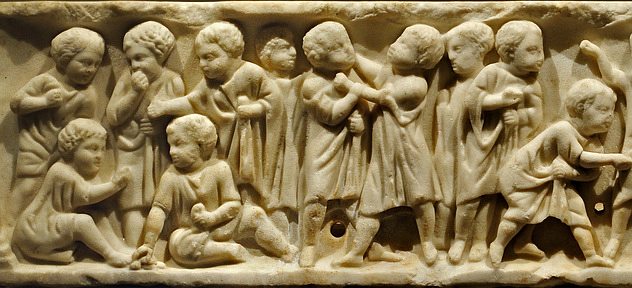 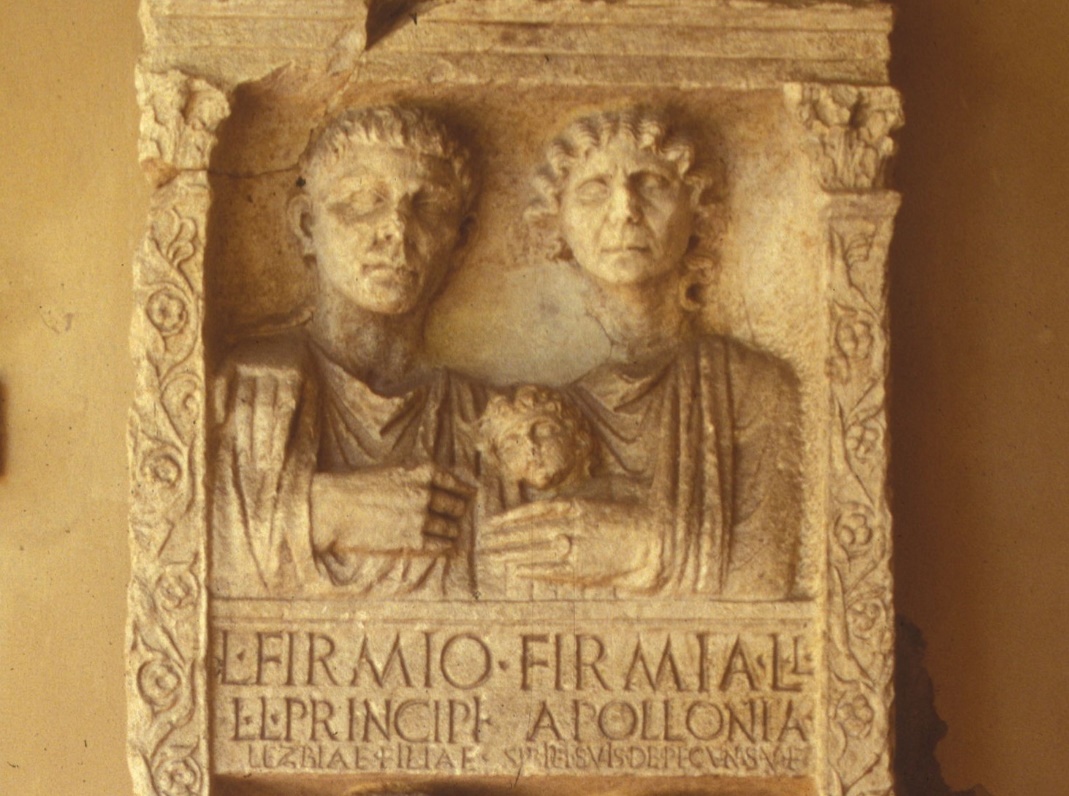 Investments for the futurepotestas, tutela, mancipio
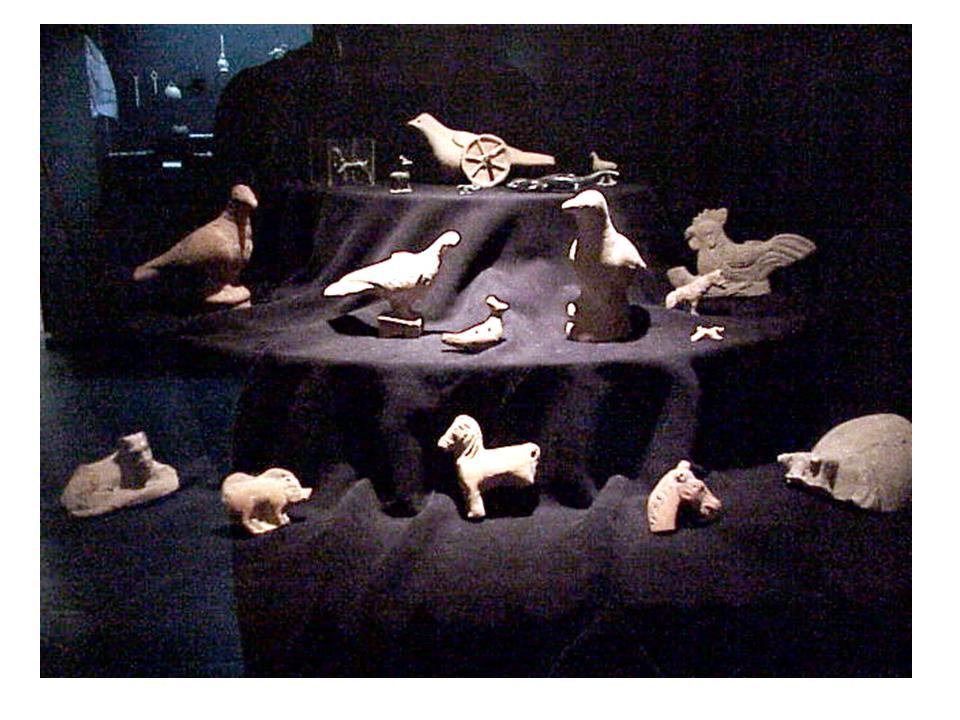 Their toys
Education and socialization male/female
No clear Christian curriculum 
			until the 4th century

	Gradual evolution from Homer and 				Virgil to Scripture